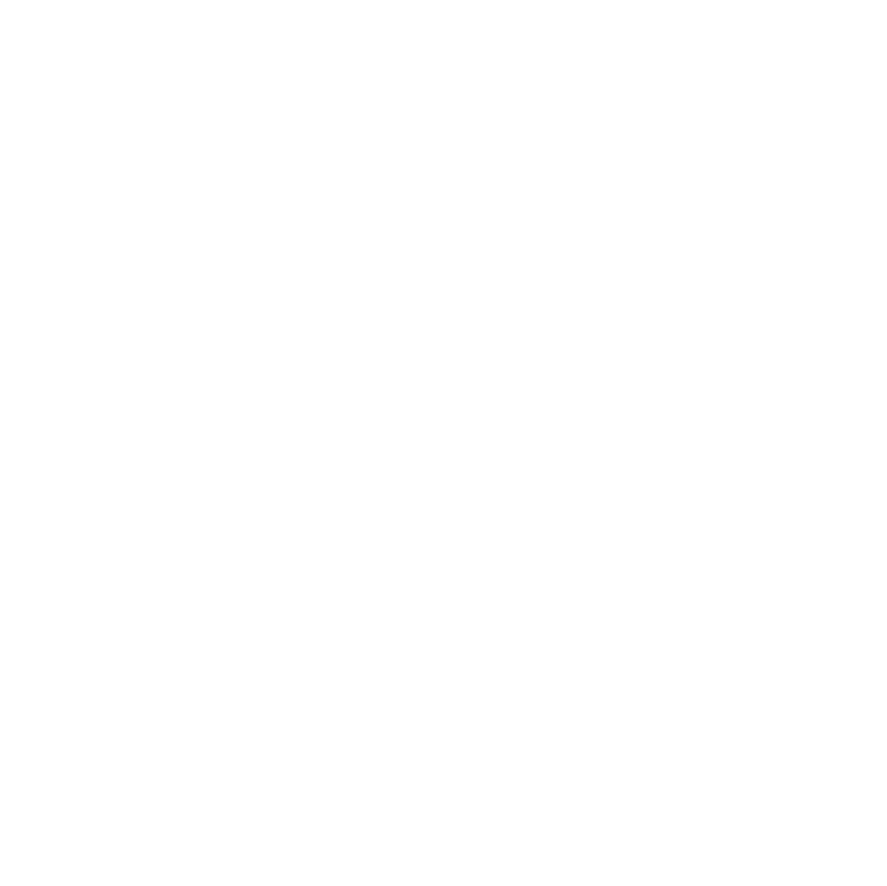 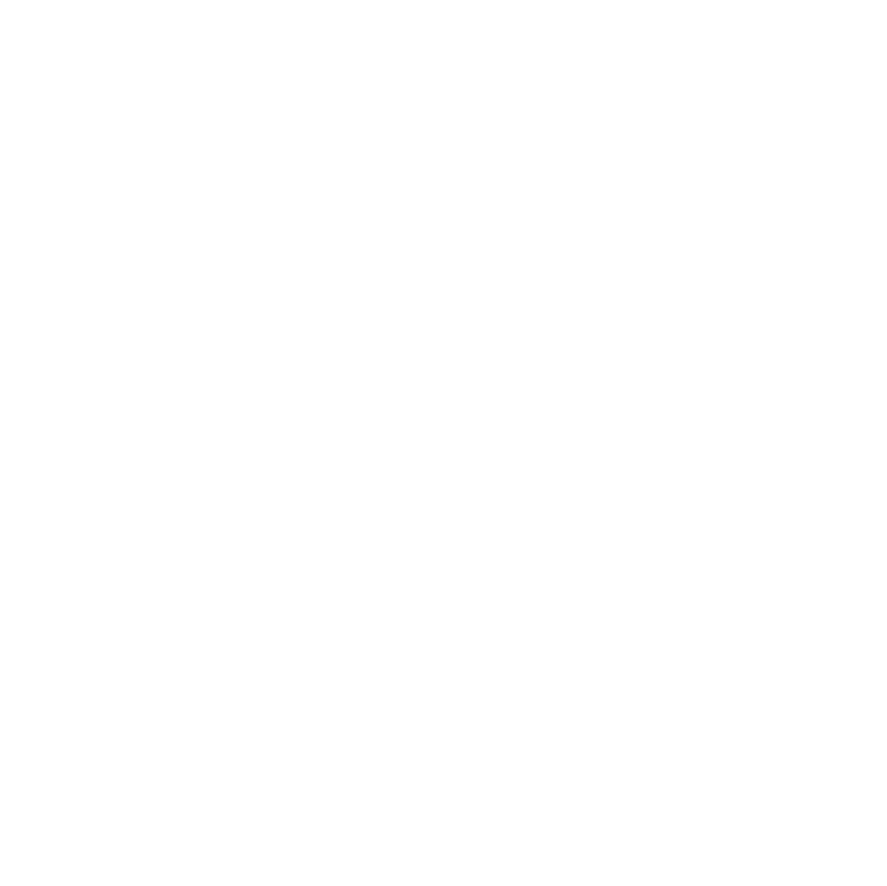 Curriculum for Wales Scheme of Learning:LLC- Languages
7
LJ3 Volunteering in Uganda
Department Vision
Overall Learning Journey 7-11 Overtime
The vision for "French LJ3" encompasses the following goals:
Enhancing Language Proficiency: Developing effective and confident communication in complex and varied situations.
Mastering Complex Grammar and Syntax: Deepening understanding and use of advanced grammatical structures and syntax.
Expanding Cultural Competence: Deepening cultural awareness and understanding through immersive and experiential learning.
Promoting Autonomy in Language Learning: Encouraging ownership of the language learning journey and autonomous use of French.
Developing Critical Thinking and Problem-Solving Skills: Enhancing critical thinking and problem-solving abilities through meaningful tasks.
Building Confidence and Fluency: Further developing confidence and fluency in diverse and challenging situations.
By achieving these objectives, "French LJ3" aims to empower students to use French with increased confidence and sophistication, preparing them for advanced language use in academic, professional, and personal contexts.
Statements of What Matters
Languages Connect Us
Understanding Languages is Key to Understanding the World Around Us
LJ3 emphasises the importance of understanding and comparing different cultures and educational systems, fostering global awareness and empathy.
Tasks like planning a trip and analyzing international texts help learners understand the practical applications of language in a global context.
Expressing Ourselves Through Languages is Key to Communication
Literature Fires Imagination and Inspires Creativity
Activities such as writing travel plans and discussing school differences enhance learners' ability to communicate effectively in both written and spoken forms.
Analyzing and improving texts like the Red Cross bulletin engages learners in critical thinking and creative writing, fostering imagination and innovation.
Four Purposes
Integral Skills
Ethical, informed citizens
What will I learn (Amcan)?: Planning a trip to Uganda exposes learners to global perspectives and cultural awareness, fostering informed citizenship.
Enterprising, creative contributors
How will I showcase what I have learned?: Creating a passport and planning travel are tasks that require creativity and initiative. These tasks push learners to think outside the box and apply their knowledge in practical ways.
Ethical, informed citizens
What will I learn (Amcan)?: Planning a trip to Uganda exposes learners to global perspectives and cultural awareness, fostering informed citizenship.
Creativity and Innovation Planning a trip involves creative thinking, from researching destinations to designing travel plans.
Critical Thinking and Problem-Solving Listing activities upon arrival in Uganda and calculating travel costs necessitate logical reasoning and problem-solving to ensure plans are feasible and accurate.
Personal Effectiveness Developing communication skills in writing promotes personal effectiveness by enhancing the ability to convey ideas clearly and persuasively.
Planning and Organizing Creating a travel plan and budget involves detailed organization and foresight.
Cross Curricular Skills
Pedagogical Principles
Promote problem solving, creative and critical thinking
Planning a Trip to Uganda:
Skills Developed: This activity helps learners practice real-life problem-solving skills such as financial planning, managing logistics, and understanding travel requirements.
Context: By engaging in this activity, learners learn to anticipate potential challenges and devise solutions, fostering practical problem-solving abilities.
Analyzing a Red Cross Bulletin:
Skills Developed: This activity enhances critical thinking by encouraging learners to scrutinize information, question its accuracy, and think critically about how it can be improved.
Context: Engaging with real-world texts helps learners apply critical thinking skills to practical situations, making the learning experience relevant and meaningful.
Writing Communication: LJ3 emphasizes writing skills, such as communicating in writing to plan a trip. This involves organizing thoughts, using appropriate vocabulary, and structuring information coherently.
Managing Money: Involves budgeting and understanding currency exchange rates. These tasks require learners to apply mathematical concepts such as addition, subtraction, multiplication, division, and percentages to manage their travel budget effectively.
Planning Travel Costs: Calculating the cost of travel to Uganda involves applying numeracy skills to ensure that all expenses are accounted for and within budget.
Cost Calculation: Accurately calculating the cost of travel and creating a budget demonstrate the application of numeracy skills in real-life contexts.
Principles of Progression
Increasing effectiveness as a learner
Increasing breadth and depth of knowledge
Deepening understanding of the ideas and disciplines within Areas
Budgeting and financial management tasks add complexity and require a sophisticated understanding of mathematical concepts and their real-world applications.
Planning a trip to Uganda provides a comprehensive learning experience that requires learners to integrate knowledge from various subjects, such as geography, mathematics, and literacy.
Managing money and understanding budgeting enhances learners’ grasp of mathematical concepts and their practical applications.
Refinement and growing sophistication in the use and application of skills
Making connections and transferring learning into new contexts
Additional notes & Misconceptions
Tasks like creating a passport and planning travel demonstrate the application of learned skills in increasingly complex and real-world scenarios.
Planning a trip encourages learners to apply their knowledge in a new and practical context, making connections between classroom learning and real-world application.
Progression Steps to inform teaching
Progression step 2
Progression step 3
Progression step 4
PS3 I can receive information in one language and adapt it for various purposes in another language.
PS3 I can listen and read to build a bank of words and sentences and use these to improve my own communication.
PS3 I am beginning to reflect on my language use in order to improve the quality of my communication.
PS3 I can use familiar words and phrases and experiment with newly-learned vocabulary to create work in the international language.
PS4 I can listen and read to increase my vocabulary and can vary my sentence structures to improve my own communication.

PS4 I can listen and read to build on my understanding of how grammar and punctuation shape sentences and whole texts.
Prerequisite knowledge
How will skills be taught in this topic?
Planning and Organization (learners will create a passport for travel to Uganda. They will list activities to do upon arrival in Uganda. Calculate travel costs and manage budgeting.
communication: Speaking and writing tasks that involve comparing Connah's Quay High School to a school in Uganda.
Responding to listeners’ questions and discussing differences.
Critical Thinking and Analysis skills: Identify mistakes in a news bulletin and develop the bulletin further.
Recall tier 3 vocabulary and understand text meanings.
Reading Comprehension: learners need to be able to read and understand various types of texts. This includes informational texts about Uganda, travel documents, and instructions for tasks.
Basic Arithmetic: Understanding addition, subtraction, multiplication, and division is essential for budgeting tasks and calculating travel costs.
Understanding of Money: Familiarity with concepts such as currency, exchange rates, and budgeting. learners should know how to manage money, including creating and maintaining a budget.
Basic Geographical Knowledge: Awareness of global geography, including the location of countries, continents, and major cities. Knowledge of Uganda’s geographical location and basic facts about the country will be beneficial.
Making connections & Authentic Contexts
Integrating multiple disciplines in each unit, showing the interconnectedness of different subjects.
Designing thematic units and project-based tasks that require the application of diverse skills and knowledge.
Providing real-world relevance through practical tasks and engagement with genuine texts and issues.
Preparing learners to use their learning in everyday life and fostering a deeper understanding of global contexts.
Key concepts & learning intentions
Concept: Planning and Organization
Learning Intention: Develop skills related to organizing and preparing necessary documents for travel, such as creating passports and understanding travel logistics.
Concept: Cultural Awareness and Comparison
Learning Intention: Increase understanding and ability to compare different cultures and educational systems, specifically between Connah's Quay High School and a school in Uganda.
Key vocabulary